Уголок краеведения
Средняя группа
«Светлячки»
Воспитатель: Скирдина Л.Н.
Наша родина-Россия
«Что всего дороже?»
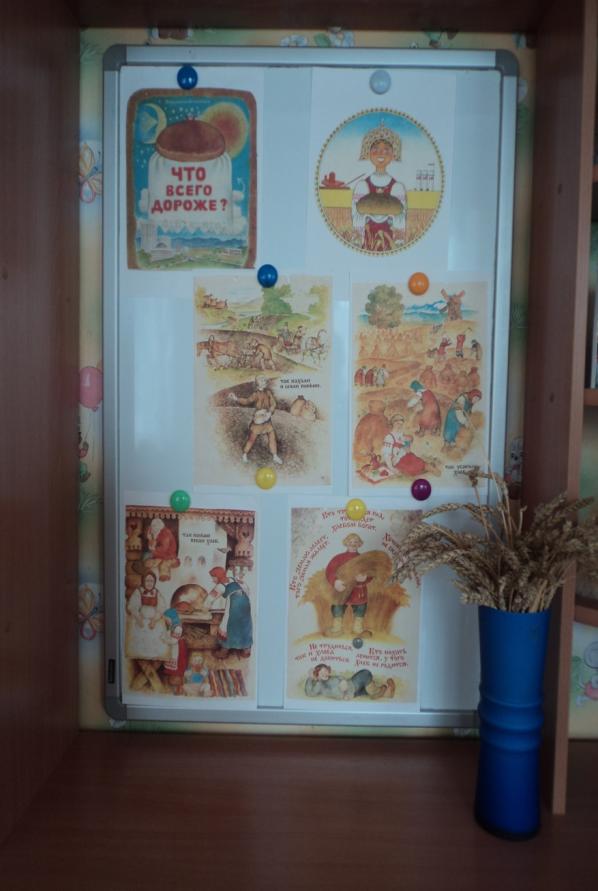 «Что может быть милей бесценного родного края?»
Памятники нашего города
Рубцовск выбирает спорт
Природа алтайского края
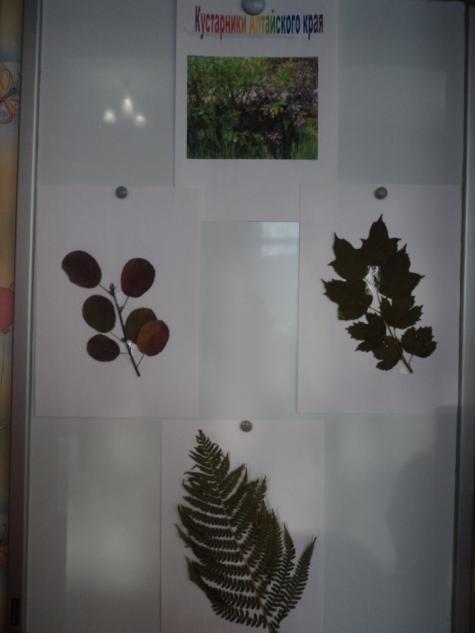 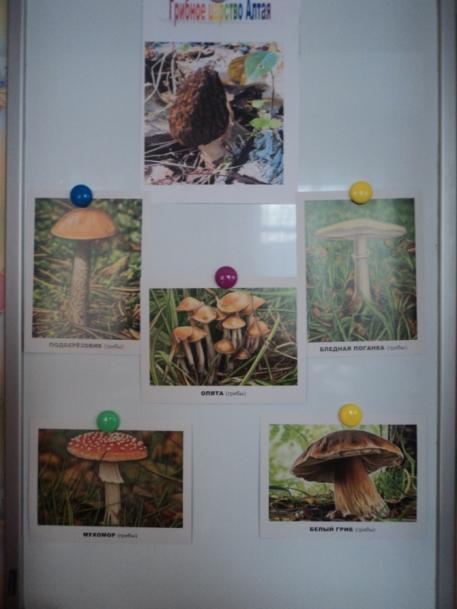 Животные и насекомые            алтайского края
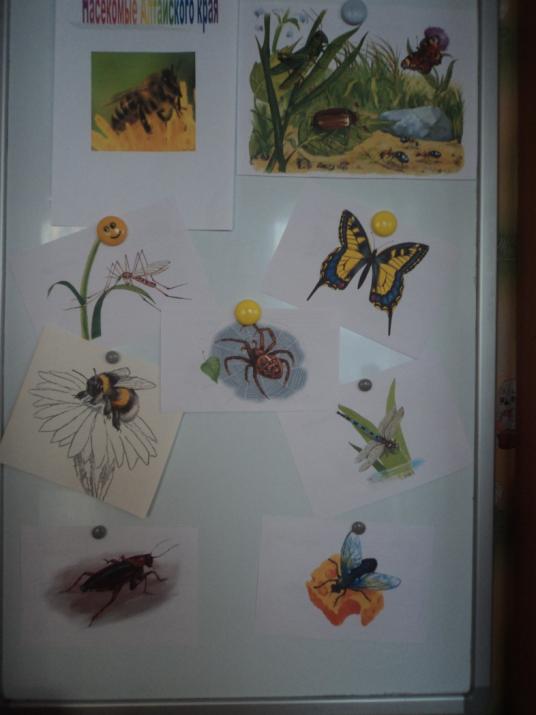 пТицы алтайского края
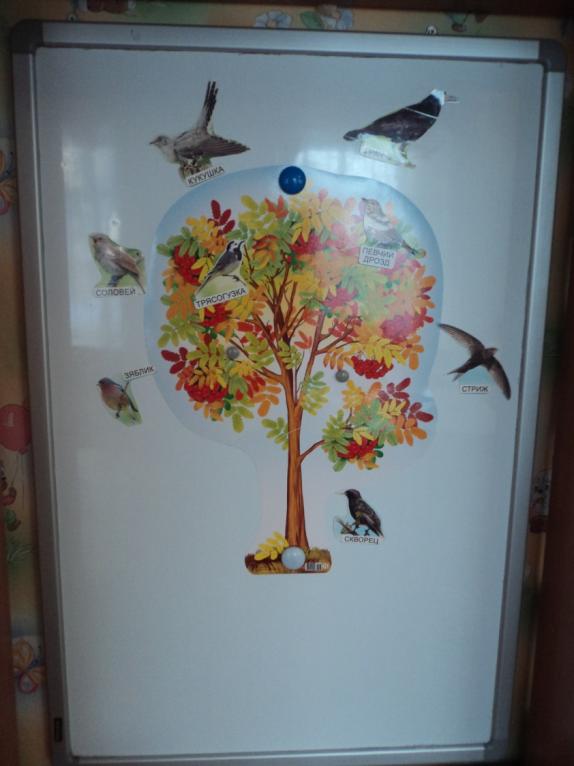 Российская армия
День победы
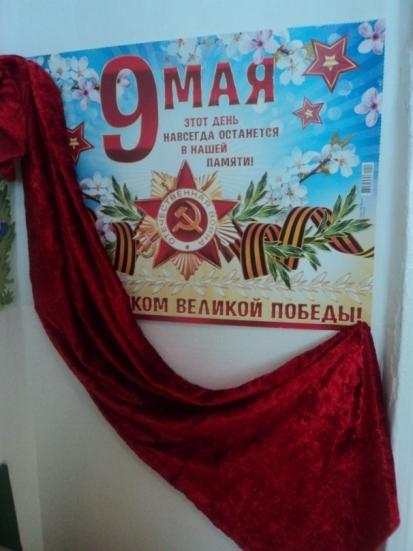